添加出入库单据
成都冠唐科技有限公司
目录
1、设置仓库信息

2、添加入库单

3、添加货品

4、金额算法
第一步：添加仓库
温馨提示：添加入库单前需要设置仓库信息，方便您后续选择仓库。
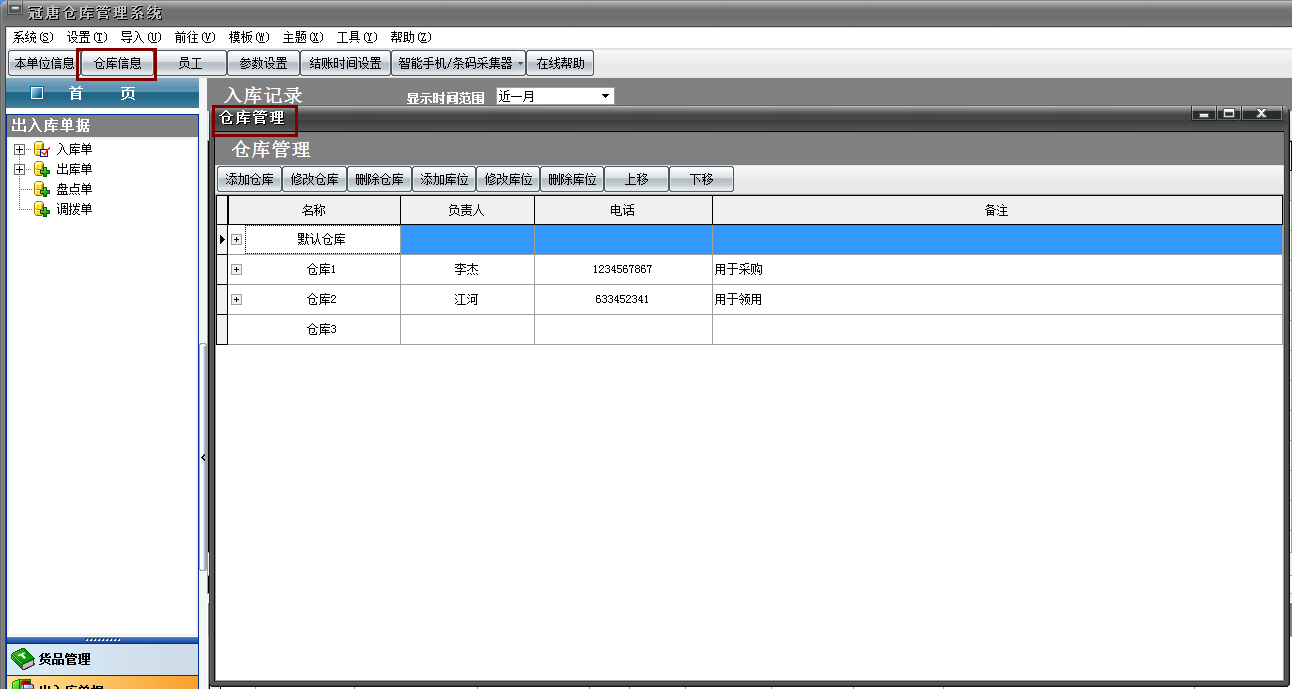 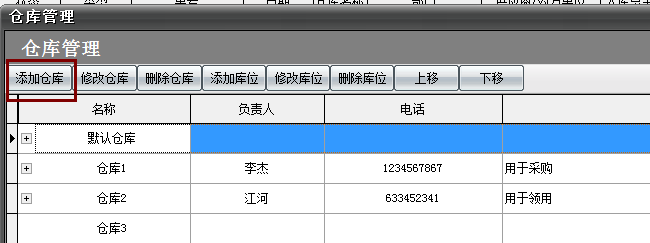 第二步：选择默认出入库类型
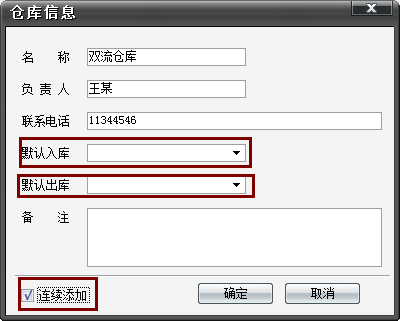 默认入库类型可以在下拉列表中选择（下拉列表的设置见“1.2单据定义”）
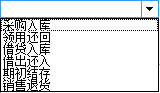 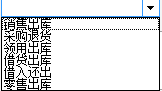 默认出库类型可以在下拉列表中选择（下拉列表的设置见“1.2单据定义”）
选择“连续添加”保存后，弹框不会消失，继续添加
第三步：添加库位
上移下移可以调整仓库的排序。例：可以把仓库2调整到仓库1上面
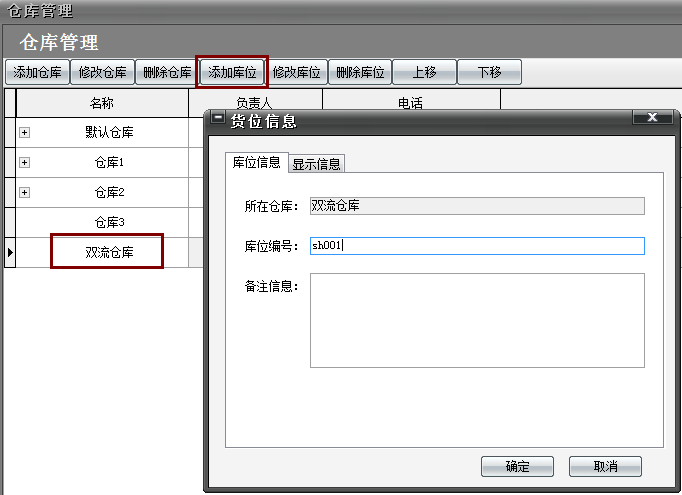 先选择仓库然后添加库位
第四步：单据定义
温馨提示：默认出入库类型的下拉列表可以在“单据定义”中设置
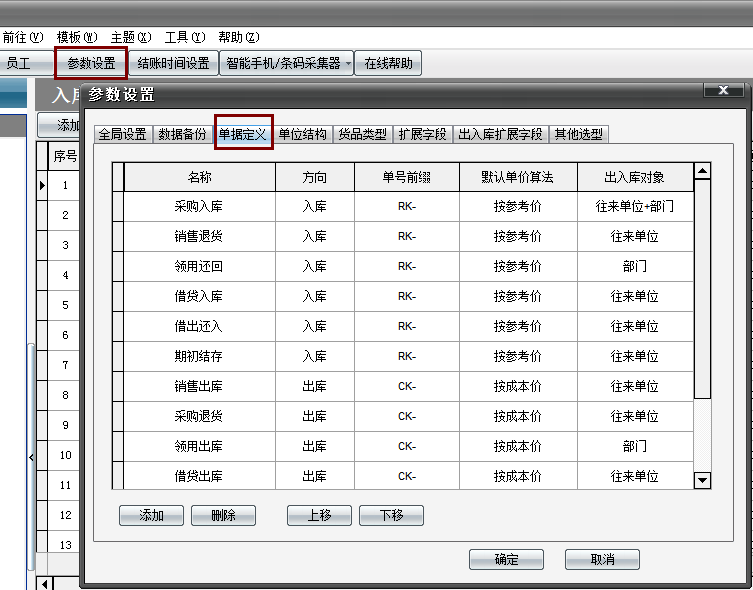 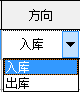 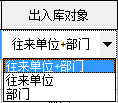 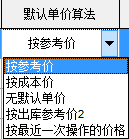 入库的默认单价算法一般选择“按参考价”（添加货品时填写的参考价），出库一般选择“按成本价”见“3、金额算法”
三种出入库对象的介绍
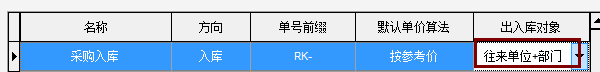 出入库对象设置为“往来单位+部门”，则添加入库单据时显示供应商和部门，出库单据显示客户和部门
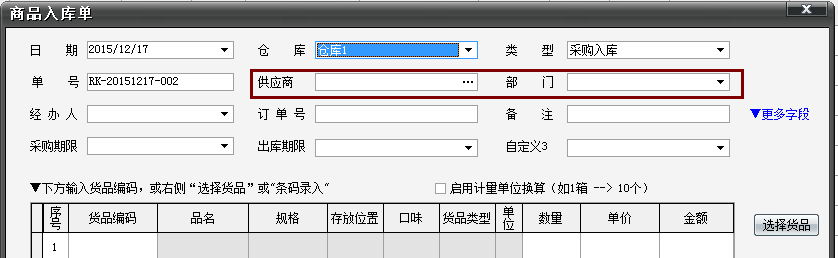 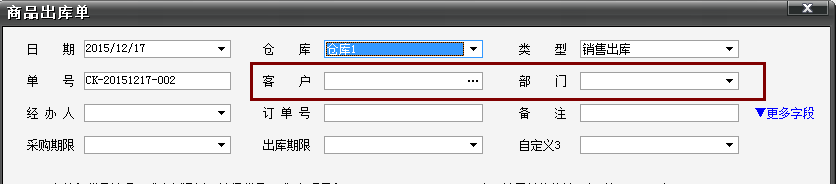 三种出入库对象的介绍
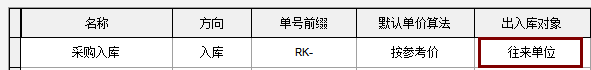 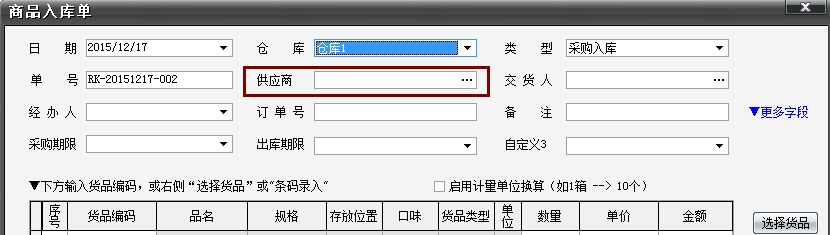 出入库对象设置为“往来单位”，则添加入库单据时只显示供应商，出库单据只显示客户
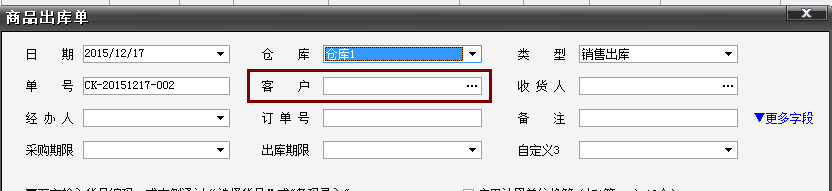 三种出入库对象的介绍
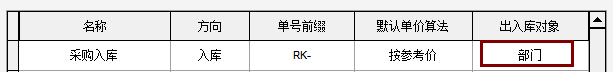 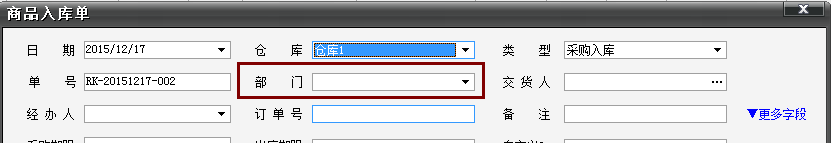 出入库对象设置为“部门”则添加单据时只显示部门
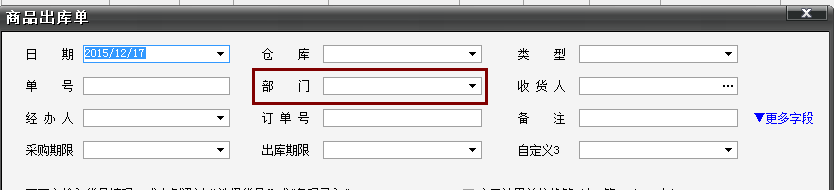 第五步：添加入库单
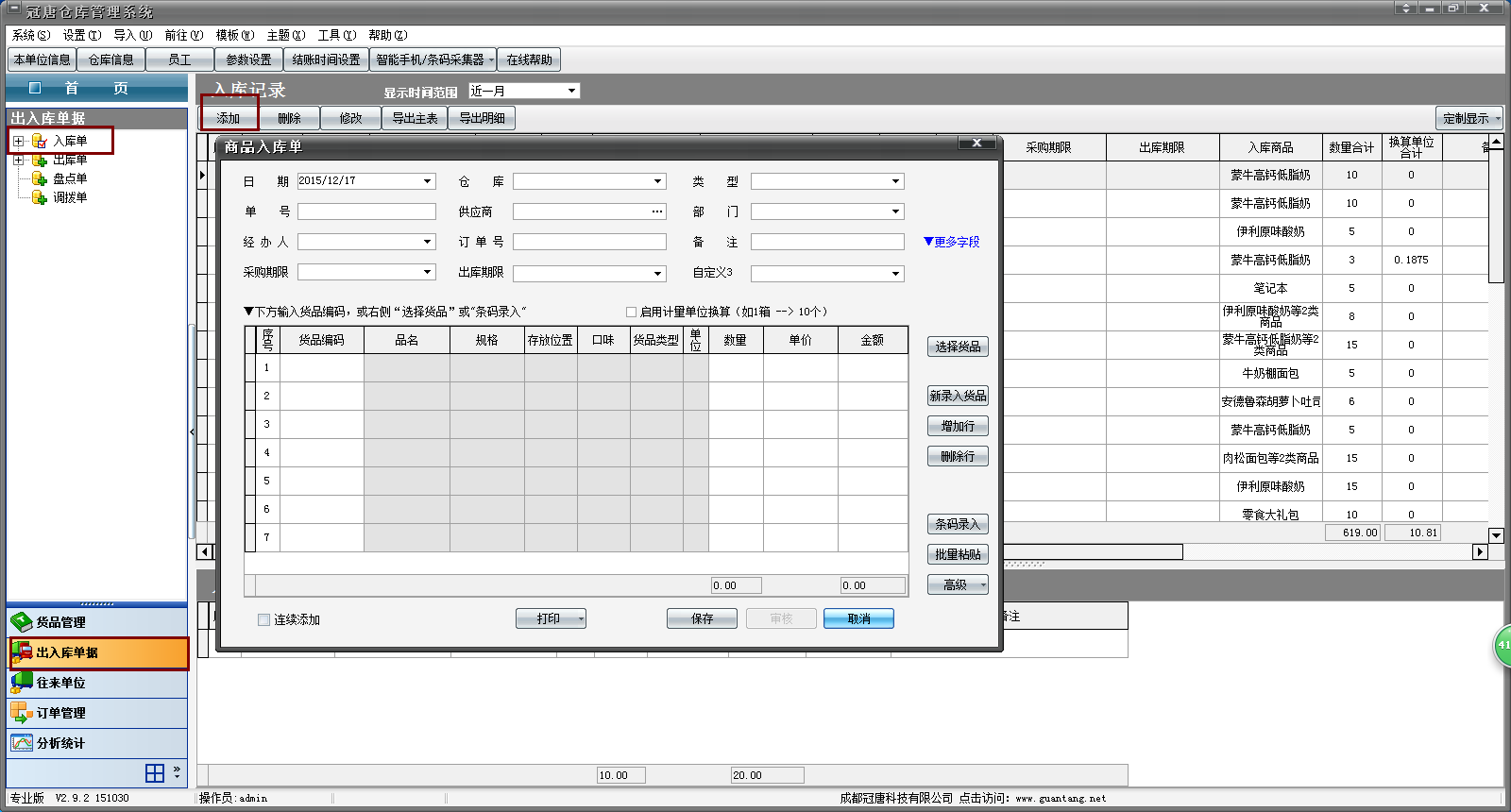 第六步：添加货品
温馨提示：添加货品有两种方式，您可以选择自己习惯的方式添加货品。
第一种方式：从“选择货品”按钮添加
选择货品前，需要先选择仓库和入库类型
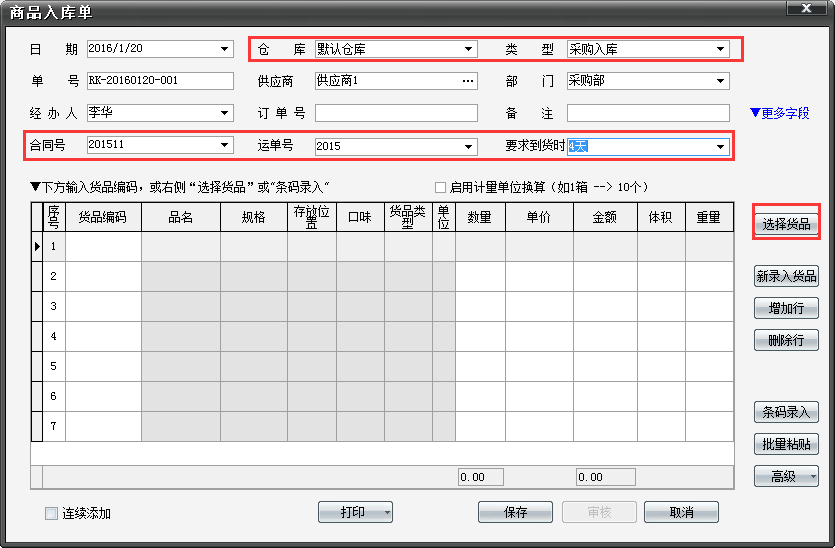 这是在参数设置  
              中设置的出入库   
              扩展字段
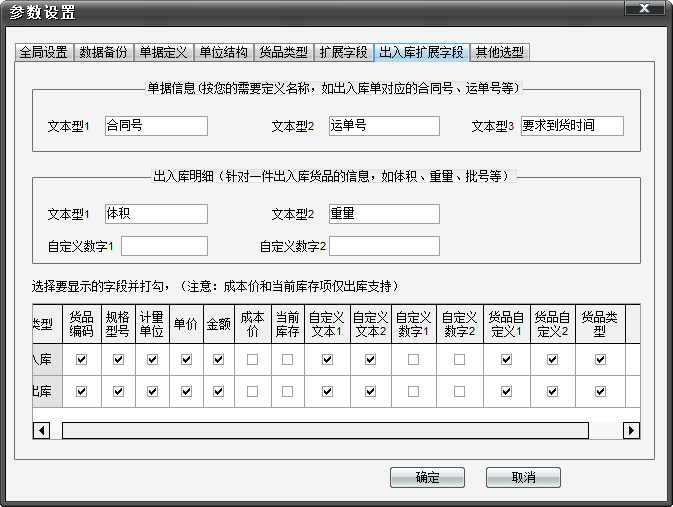 可以输入货品名称和编码检索货品
也可以指定仓库，缩小检索范围
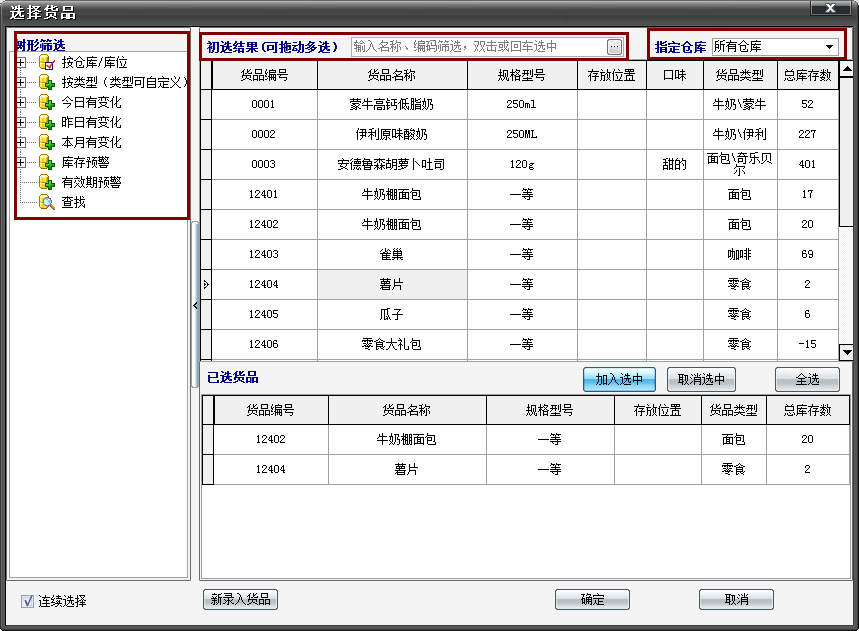 选中货品后可以点击“加入选中”，也可以按回车键或双击货品信息都可以加入已选货品
可以通过树形检索您需要的货品
全选，鼠标左键拖拽多选
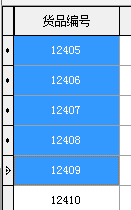 在已选货品中选中货品点击“取消选中”或双击货品信息都可退选
可以在此处快捷录入新货品
第二种方式：直接从货品编码选择货品
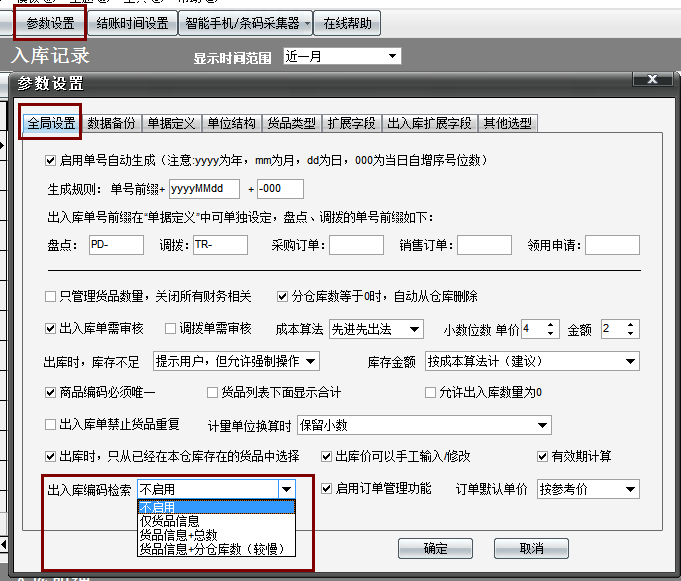 温馨提示：直接从货品编码选择货
品需要先在参数设置中设置出入库
编码检索。
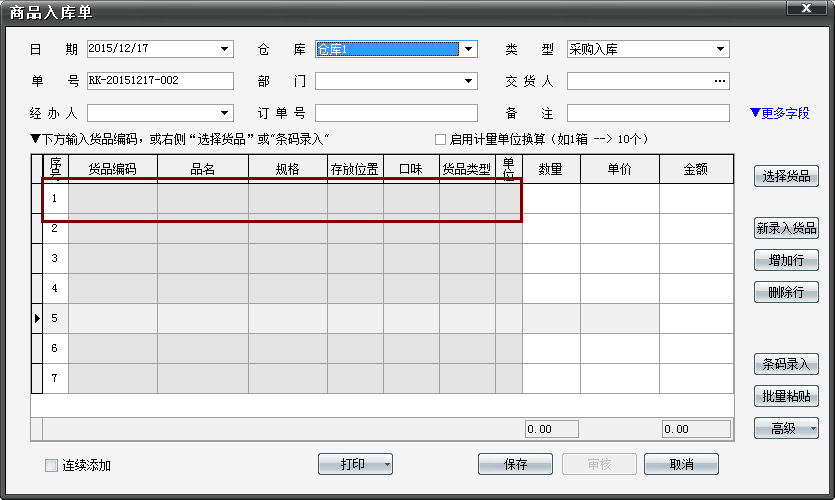 选择“不启用”，无法检索
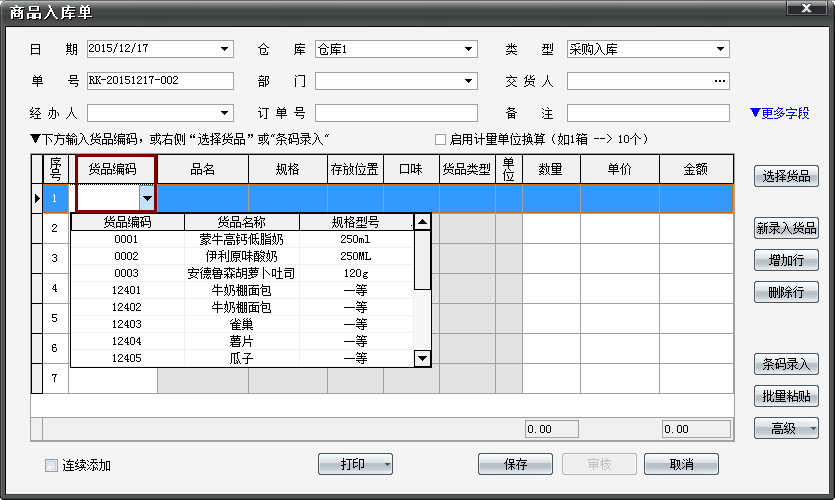 选择“仅货品信息”通过货品编码检索到货品信息（可以输入货品编码检索）
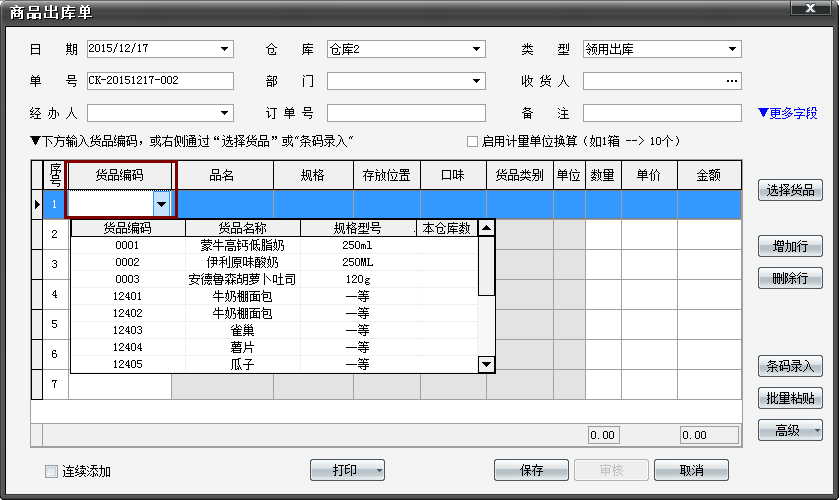 选择“仅货品信息”通过货品编码检索到货品信息（可以输入货品编码检索）
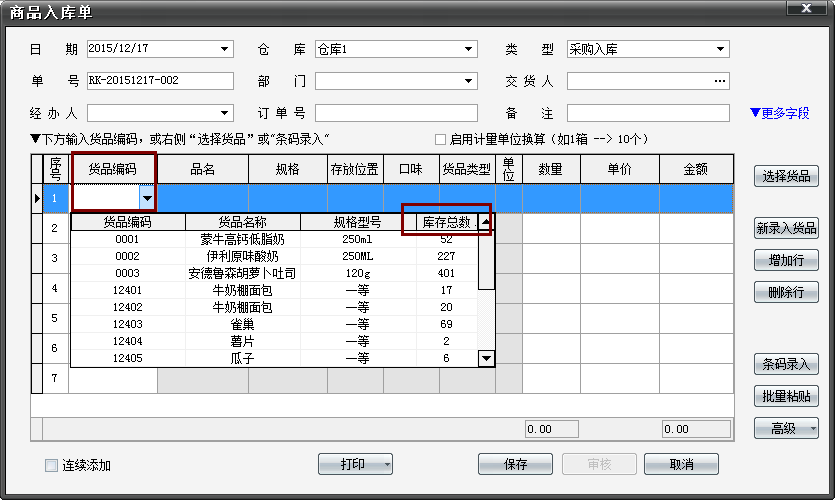 选择“货品信息+总数”通过货品编码检索到货品信息包括库存总数（可以输入货品编码检索）
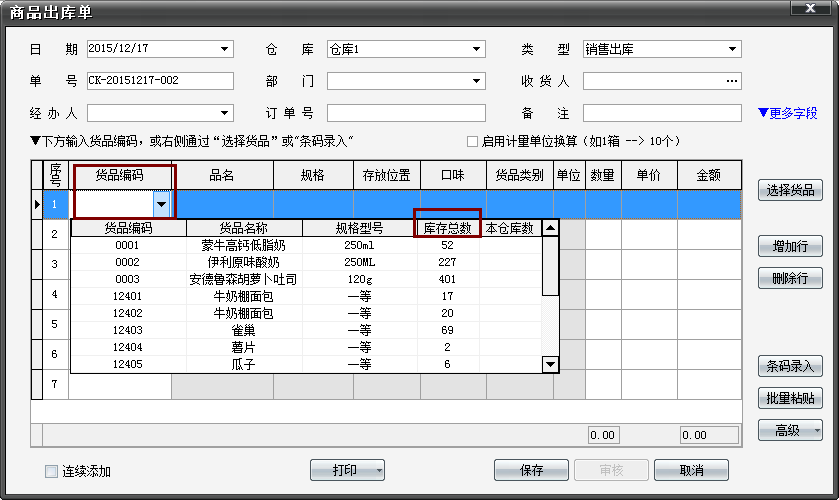 选择“货品信息+总数”通过货品编码检索到货品信息包括库存总数（可以输入货品编码检索）
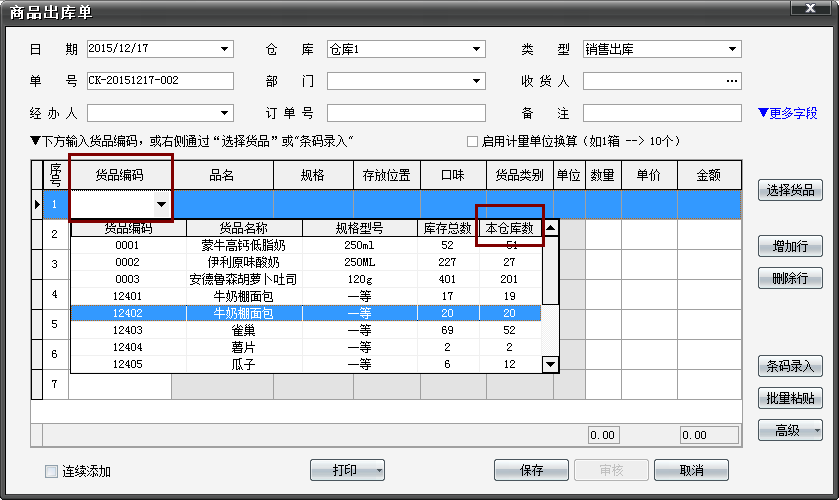 选择“货品信息+分仓库数”通过货品编码检索到货品信息包括本仓库数（可以输入货品编码检索）
第七步：默认单价算法设置
温馨提示：金额算法我们大概分为3种情况：
（1）完全不需要关心单价和金额的客户，可以在系统初始化，
或参数设置中，将财务信息关闭，以后在软件中就只会要求输
入货品的出入库数量；
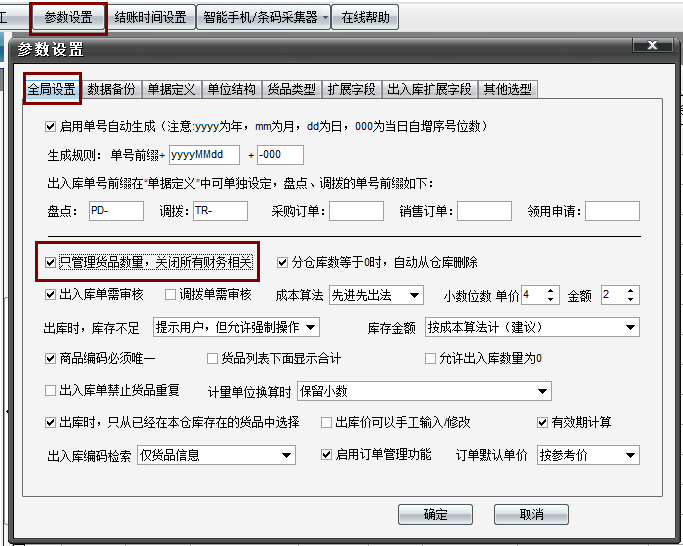 （2）如果作为进销存管理时，用户在采购入库，销售出库时，按照实际发生的单价录入，
如果采购和销售时的单价基本一致，可以设置为出入库参考价，选择商品后，单价默认按参
考价填写；
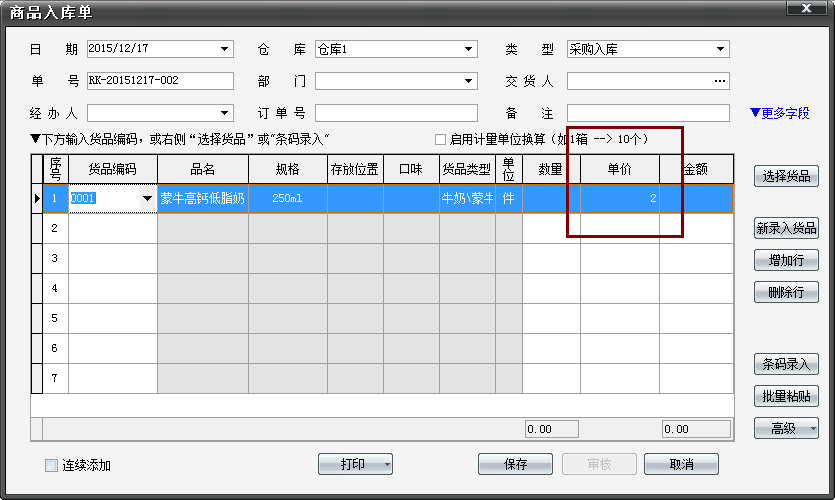 选择“按参考价”，添加入库货品时会默认显示参考价（参考价在货品管理添加货品时设置），也可以手动修改价钱
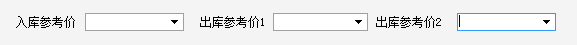 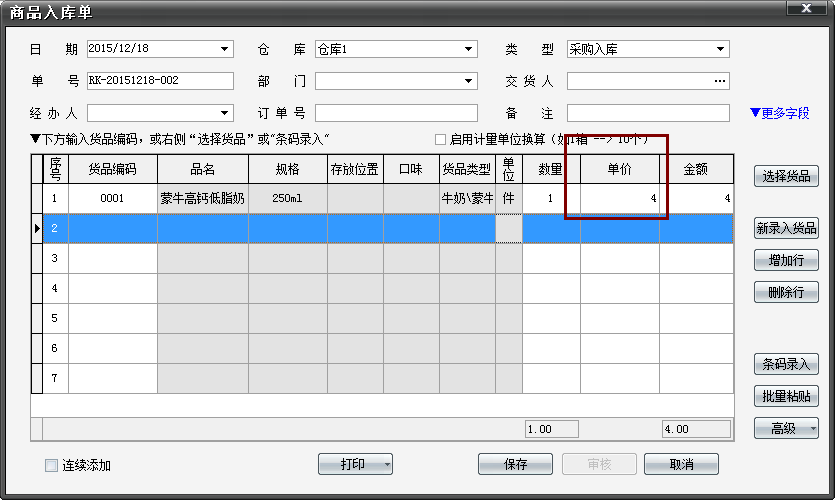 选择“按最近一次操作的价格”，添加入库货品时会默认显示最近一次入库的价格
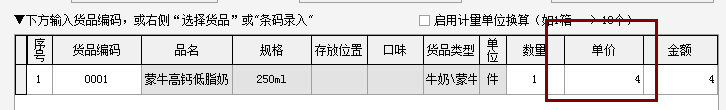 最近一次入库价格
（3）如果是领用出库等内部的出入库，通常可以按照成本价作为默认单价
（成本价由系统自动计算，先进先出法或移动平均法）。另外，如果单价比
较固定，也可以按照参考价计价。
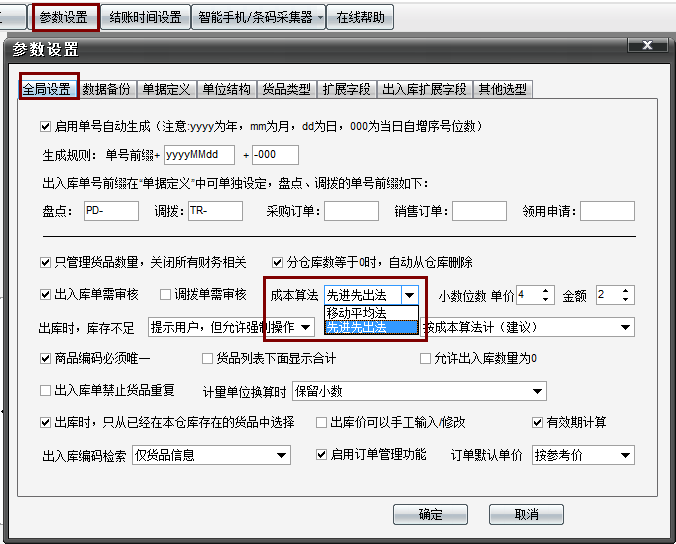 温馨提示：成本计算时，平均成本仅和商品入库价有关，不管出库时的单价是多少，
都不会影响货品的平均成本。
例如：
A商品（移动平均法）
第一笔：入库12个，每个成本1元，  库存总额=12元，成本单价1元
第二笔：入库20个，每个成本1.2元， 库存总额=12+20*1.2=36元，成本单价1.125元
第三笔：销售出库20个，销售价2元，   库存总额=36-1.125*20=13.5元，成本单价1.125元
（注意库存金额与销售价无关）

如果A商品为先进先出法，上述例子中，第三笔出库的出库总额=12*1+8*1.2=21.6元，  
库存总额=36-21.6=14.4元，库存成本单价=1.2元（就是成本计算时，按购入单价和所剩数量依次出库）
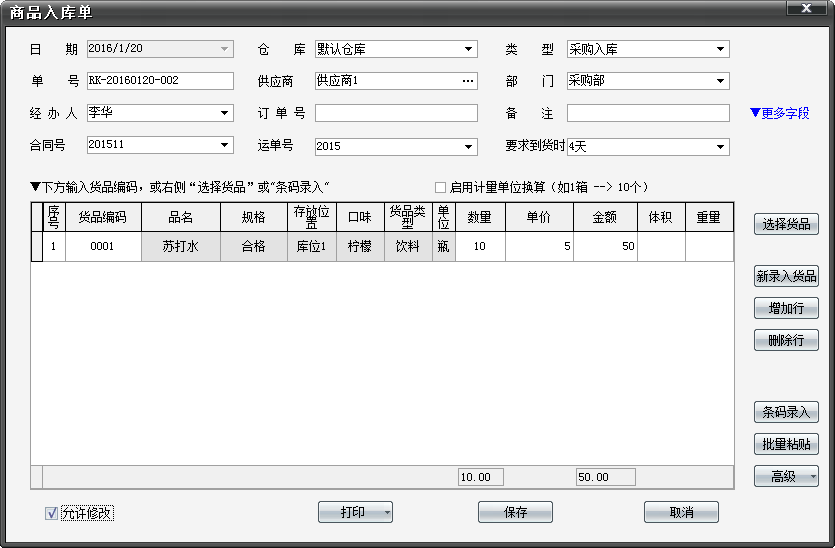 到此一笔单据就添加成功了
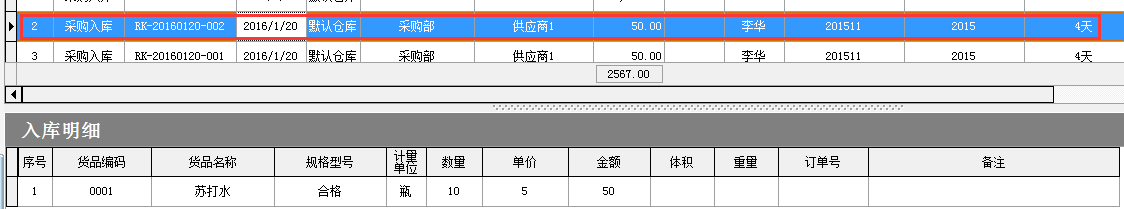 成 都 冠 唐 科 技 有 限 公 司更多仓库解决方案欢迎咨询我们 电话：4000280130(同QQ号)
微信：
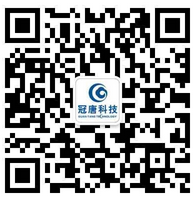